CryptographySlides adopted and prepared by Dr. Shahriar
Topics
Terminologies and assumption
Symmetric cryptography
Asymmetric cryptography
Hashes
Attacks on cryptography
Topics
Terminologies and assumption
Symmetric cryptography
Asymmetric cryptography
Hashes
Attacks on cryptography and best practices
Crypto
Cryptology  The art and science of making and breaking “secret codes”
Cryptography  making “secret codes”
Cryptanalysis  breaking “secret codes”
Crypto  all of the above (and more)
Terminologies in Crypto
A cipher or cryptosystem is used to encrypt  the plaintext 
The result of encryption is ciphertext   
We decrypt ciphertext to recover plaintext
A key is used to configure a cryptosystem
A symmetric key cryptosystem uses the same key to encrypt as to decrypt
A public key cryptosystem uses a public key  to encrypt and a private key to decrypt
Crypto
Basic assumptions
The system is completely known to the attacker
Only the key is secret
That is, crypto algorithms are not secret
This is known as Kerckhoffs’ Principle
A Dutch engineer who wrote an article in 1883
Why do we make this assumption?
Experience has shown that secret algorithms are weak when exposed
Secret algorithms never remain secret
Better to find weaknesses beforehand
Crypto as Black Box
key
key
encrypt
plaintext
plaintext
decrypt
ciphertext
A generic view of symmetric key crypto
Simple Substitution
Plaintext: fourscoreandsevenyearsago
Key:
Plaintext
Ciphertext
Ciphertext: 
	IRXUVFRUHDQGVHYHQBHDUVDJR
Key: Shift by 3 is “Caesar’s cipher”
Caesar’s cipher (Simple Substitution)
A type of substitution cipher in which each letter in the plaintext is replaced by a letter some fixed number of positions down the alphabet
For example, with a left shift of 3, D would be replaced by A, E would become B, and so on. 
The method is named after Julius Caesar, who used it in his private correspondence.
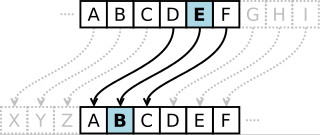 Not-so-Simple Substitution: before and beyond n=3
Shift by n for some n  {0,1,2,…,25}
Then key is n
Example: key n = 7
Plaintext
Ciphertext
Cryptanalysis I: Try Them All
A simple substitution (shift by n) is used
But the key is unknown
Given ciphertext: CSYEVIXIVQMREXIH
How to find the key?
Only 26 possible keys  try them all!
Exhaustive key search
Solution: key is n = 4 (forward or backward?)
Decrypted text (forward): GWCI … (no sense)
Decrypted text (backward): YOU ARE … (meaningful)
Try yourself at http://www.xarg.org/tools/caesar-cipher/
Make the cryptanalysis harder: Least-Simple Simple Substitution
In general, simple substitution key can be any permutation of letters
Not necessarily a shift of the alphabet
For example
Plaintext
Ciphertext
Then 26! > 288 possible keys!
Are we now better off preventing Trudy from decrypting encrypted message using permutation approach instead of shifting?
Cryptanalysis II: Be Clever
We know that a simple substitution is used
But not necessarily a shift by n
Find the key given the ciphertext: 

PBFPVYFBQXZTYFPBFEQJHDXXQVAPTPQJKTOYQWIPBVWLXTOXBTFXQWAXBVCXQWAXFQJVWLEQNTOZQGGQLFXQWAKVWLXQWAEBIPBFXFQVXGTVJVWLBTPQWAEBFPBFHCVLXBQUFEVWLXGDPEQVPQGVPPBFTIXPFHXZHVFAGFOTHFEFBQUFTDHZBQPOTHXTYFTODXQHFTDPTOGHFQPBQWAQJJTODXQHFOQPWTBDHHIXQVAPBFZQHCFWPFHPBFIPBQWKFABVYYDZBOTHPBQPQJTQOTOGHFQAPBFEQJHDXXQVAVXEBQPEFZBVFOJIWFFACFCCFHQWAUVWFLQHGFXVAFXQHFUFHILTTAVWAFFAWTEVOITDHFHFQAITIXPFHXAFQHEFZQWGFLVWPTOFFA
Cryptanalysis II
Cannot try all 288 simple substitution keys
Can we be more clever?
English letter frequency counts…(E occurs most frequently followed by T, and so on)
Cryptanalysis II
Ciphertext: 

PBFPVYFBQXZTYFPBFEQJHDXXQVAPTPQJKTOYQWIPBVWLXTOXBTFXQWAXBVCXQWAXFQJVWLEQNTOZQGGQLFXQWAKVWLXQWAEBIPBFXFQVXGTVJVWLBTPQWAEBFPBFHCVLXBQUFEVWLXGDPEQVPQGVPPBFTIXPFHXZHVFAGFOTHFEFBQUFTDHZBQPOTHXTYFTODXQHFTDPTOGHFQPBQWAQJJTODXQHFOQPWTBDHHIXQVAPBFZQHCFWPFHPBFIPBQWKFABVYYDZBOTHPBQPQJTQOTOGHFQAPBFEQJHDXXQVAVXEBQPEFZBVFOJIWFFACFCCFHQWAUVWFLQHGFXVAFXQHFUFHILTTAVWAFFAWTEVOITDHFHFQAITIXPFHXAFQHEFZQWGFLVWPTOFFA
Analyze this message using statistics below
Ciphertext frequency counts: replace F with E, Q with T, etc.
Cryptanalysis: secure vs. insecure
Cryptosystem is secure if the best known decryption (also considered an attack on the system) by Trudy is to try all keys
Exhaustive key search, that is

Cryptosystem is insecure if any shortcut attack is known
Double Transposition
Plaintext: attackxatxdawn
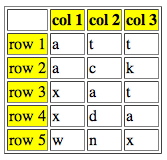 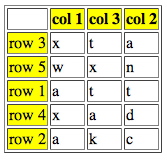 Permute rows
and columns

Ciphertext: xtawxnattxadakc 
Key is matrix size and permutations: (3,5,1,4,2) and (1,3,2)
One-Time Pad
Each bit or character from the plaintext is encrypted by a secret random key (or pad) of the same length as the plaintext, resulting in a ciphertext. 
If the key is truly random, as large as or greater than the plaintext, never reused in whole or part, and kept secret, the ciphertext will be impossible to decrypt or break without knowing the key.
It has been proven that any cipher with the perfect secrecy property must use keys with the same requirements as One-time pad keys
C. Shannon, 1949
One-Time Pad: Example of encryption (modular addition)
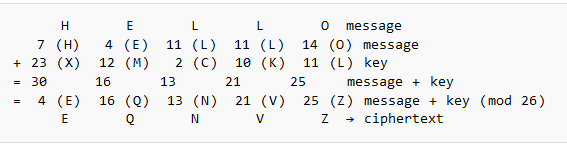 Assume that Alice would like to send the message "HELLO" to Bob
Generate a random key "XMCKL" (equal length of the original message)
The numerical values of corresponding message and key letters are added together, modulo 26.
One-Time Pad: Example of decryption (modular subtraction)
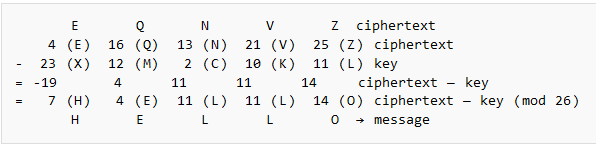 The ciphertext "EQNVZ“ is received by Bob who then uses the same key and the same process, but in reverse, to obtain the plaintext 
The key is subtracted from the Ciphertext, again using modular arithmetic
If a number is larger than 26, then the remainder after subtraction of 26 is taken in modular arithmetic fashion 
If a number is negative then 26 is added to make the number positive.
Codebook Cipher
A codebook is a type of document used for gathering and storing codes.
A codebook contains a lookup table for coding and decoding; each word or phrase has one or more strings which replace it. 
To decipher messages written in code, corresponding copies of the codebook must be available at either end. 
The distribution and physical security of codebooks presents a special difficulty in the use of codes, compared to the other crypto.
Codebook Cipher
Example of codebook from history
Zimmerman Telegram encrypted via codebook
	Februar		13605 (february)
	fest		13732 (party)
	finanzielle	13850 (financial situation)
	folgender	13918 (following)
	Frieden		17142 (friend)
	Friedenschluss	17149 (peace)
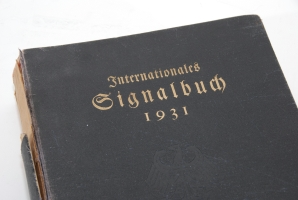 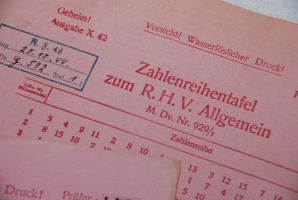 During WWII, the German Kriegsmarine (Navy) used a variety of codebooks
The caption on the top of the page on the left, reads: Vorsicht! Wasserlöslicher Druck! (Careful! Water solvable print!).
When left behind in a sinking U-Boot, the codebooks would wipe themselves automatically, which is why it was so hard to capture them.
Next
Symmetric Key
Same key for encryption and decryption
Feistel Cipher: Encryption
German-born physicist and cryptographer Horst Feistel invented while working for IBM (USA)
Feistel cipher splits plaintext block into left and right halves: P = (L0,R0)
For each round i = 1,2,...,n, compute
		Li= Ri1 
		Ri= Li1  F(Ri1,Ki)
		where F is round function and Ki is subkey
Ciphertext: C = (Ln,Rn)

XOR is an example of round function (it is invertible, if you know any two arguments, then you can retrieve the other by xoring the two)
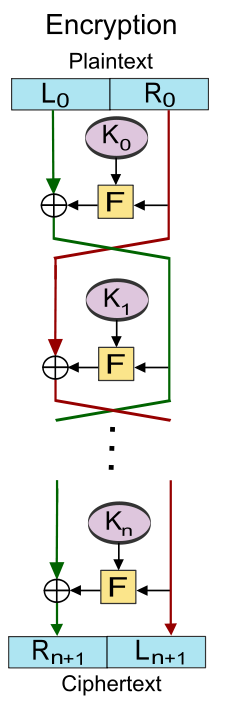 Feistel Cipher: Decryption
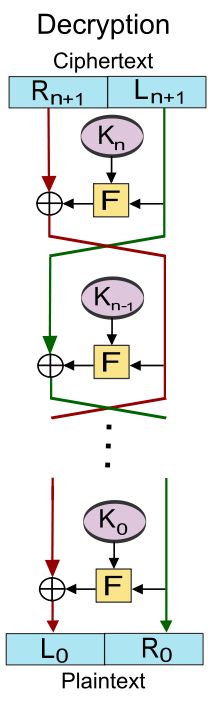 Start with ciphertext C = (Ln,Rn)
For each round i = n,n1,…,1, compute
	Ri1 = Li
	Li1 = Ri  F(Ri1,Ki)
	where F is round function and Ki is subkey
Plaintext: P = (L0,R0)
Formula “works” for any function F
But only secure for certain functions F
Data Encryption Standard
DES is a Feistel cipher with…
64 bit block length
56 bit key length along with 48 bits of key used each round (subkey)
16 rounds of iteration
Each round is simple (for a block cipher)
Security depends heavily on “S-boxes”
Each S-boxes maps 6 bits to 4 bits
LM encryption
LAN Manager hash
Hash of a password is computed using a six-step process:

Password is converted into all uppercase letters
Null characters added to it until it equals 14 characters
New password is split into two 7 character halves
Values are used to create two DES encryption keys, one from each half with a parity bit added.
Each DES key is used to encrypt the ASCII string (KGS!@#$%), resulting in two 8-byte ciphertext
The two 8-byte ciphertext values are combined to form a 16-byte value, which is the completed LM hash
LM encryption
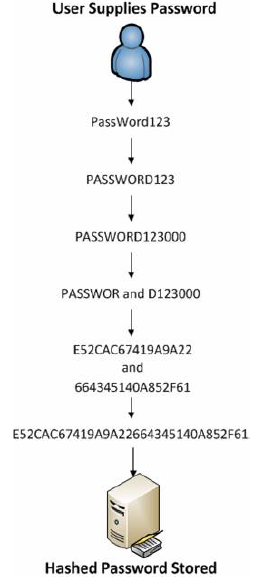 LAN Manager hash
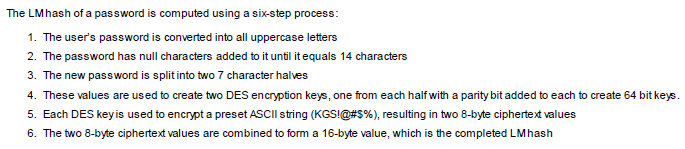 Data Encryption Standard
DES developed in 1970’s
Based on IBM’s Lucifer cipher
DES was U.S. government standard
Data encryption using a private (secret) key was judged difficult to break by the U.S. government 
There are 72,000,000,000,000,000 (72 quadrillion) or more possible encryption keys that can be used. 
It was restricted for exportation to other countries. 
DES development was controversial
NSA secretly involved
Design process was secret
Key length reduced from 128 to 56 bits
Subtle changes to Lucifer algorithm
Security of DES
Security depends heavily on S-boxes
Everything else in DES is linear
Generate table randomly (mapping 2 bits of row, and 4 bits of column)
Thirty+ years of intense analysis has revealed no “back door”
Attacks, essentially exhaustive key search
Inescapable conclusions 
Designers of DES knew what they were doing
Designers of DES were way ahead of their time
Advanced Encryption Standard
Replacement for DES
AES competition (late 90’s)
NSA openly involved
Transparent process
Many strong algorithms proposed
Rijndael Algorithm ultimately selected (pronounced like “Rain Doll” or “Rhine Doll”)
Iterated block cipher (like DES)
Not a Feistel cipher (unlike DES)
AES Overview
Block size: 128 bits (others in Rijndael)
Key length: 128, 192 or 256 bits (independent of block size)
10 to 14 rounds (depends on key length)
Each round uses 4 functions (3 “layers”)
ByteSub (nonlinear layer)
ShiftRow (linear mixing layer)
MixColumn (nonlinear layer)
AddRoundKey (key addition layer)
IDEA
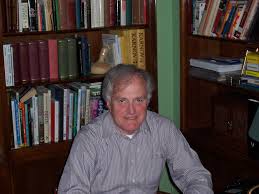 Invented by James Massey
One of the giants of modern crypto
ETH Zurich
IDEA has 64-bit block, 128-bit key
IDEA uses mixed-mode arithmetic
Combine different math operations
IDEA the first to use this approach
Frequently used today
Blowfish
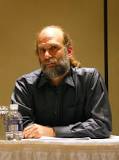 Blowfish encrypts 64-bit blocks
Key is variable length, up to 448 bits
Invented by Bruce Schneier 
Bell Lab, DoD
Almost a Feistel cipher
	Ri = Li1  Ki
	Li = Ri1  F(Li1  Ki)
The round function F uses 4 S-boxes
Each S-box maps 8 bits to 32 bits
Key-dependent S-boxes
S-boxes determined by the key
RC6
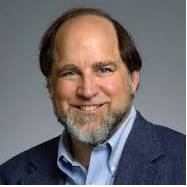 Invented by Ron Rivest 
MIT, CASIL lab 
A proprietary algorithm by RSA Security
Variables
Block size
Key size
Number of rounds
An AES finalist
Uses data dependent rotations 
Unusual for algorithm to depend on plaintext
Next
Asymmetric Key (or asymmetric crypto)
Two keys, one for encryption (public), and one for decryption (private)
Public Key Cryptography
Two keys
Sender uses recipient’s public key to encrypt
Recipient uses private key to decrypt
Based on one way function
“One way” means easy to compute in one direction, but hard to compute in other direction
Example: Given p and q, product N = pq easy to compute, but given N, it’s hard to find p and q
Public Key Cryptography Use
Encryption
Suppose we encrypt messag M with Bob’s public key
Bob’s private key can decrypt to recover M
Digital Signature
Sign by “encrypting” with your private key
Anyone can verify signature by “decrypting” with public key
But only you could have signed 
Like a handwritten signature, but way better…
RSA
By Clifford Cocks (GCHQ), independently, Rivest, Shamir, and Adleman (MIT)
RSA is the gold standard in public key crypto
Let p and q be two large prime numbers
Let N = pq be the modulus
Let φ(n) = (p1)(q1)
Choose e relatively prime to φ(n)
Find d such that e-1 mod φ(n) 
Public key is (N,e)
Private key is p, q, d
RSA Cryptosystem
Message M is treated as a number
To encrypt M we compute
C = Me mod N 
To decrypt ciphertext C compute
M = Cd mod N 
Recall that e and N are public
If Trudy can factor N=pq, she can use e to easily find d since ed = 1 mod (p1)(q1)
Factoring the modulus breaks RSA
RSA Example
Bob:
- chooses p = 101, q = 113
- computes n = pq = 11413 and φ(n) = (p-1)(q-1) = 11200
- chooses e = 3533 (note: gcd(e,φ(n))=1)
- computes d = e-1 mod φ(n) = 6597
- publishes n and e (keeps p, q, and d private)

Alice wants to send 9726 to Bob:
- computes 9726e mod n = 97263533 mod 11413 = 5761
- sends 5761 to Bob

Bob:
- computes 5761d mod n = 57616597 mod 11413 = 9726
Diffie-Hellman
Invented by Williamson (GCHQ) and, independently, by D and H (Stanford)
A “key exchange” algorithm
Used to establish a shared symmetric key among two parties over an insecure channel
Not for encrypting or signing
Diffie-Hellman Example
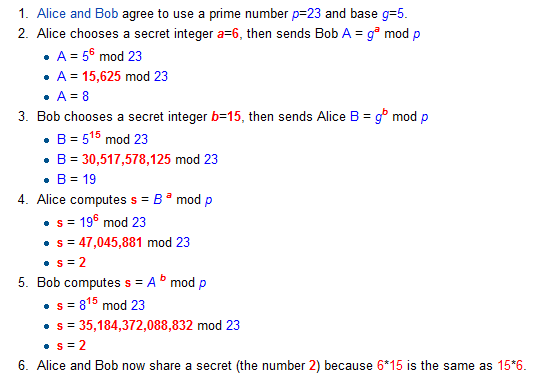 Diffie-Hellman
Public: g and p
Private: Alice’s exponent a, Bob’s exponent b
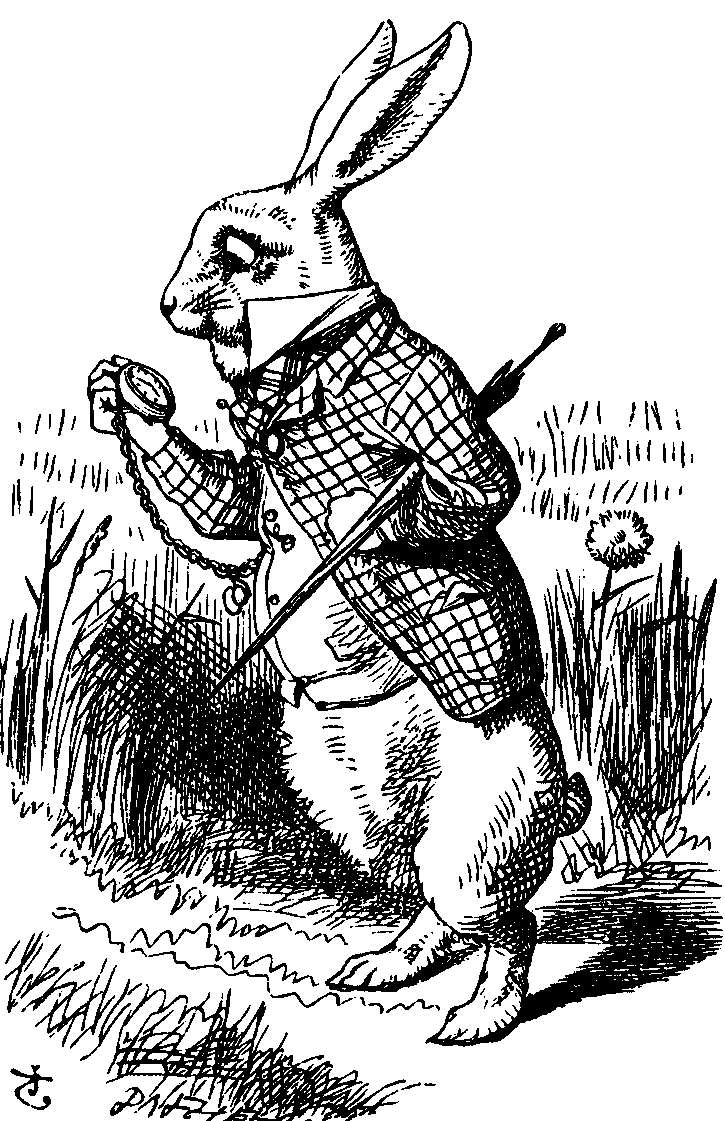 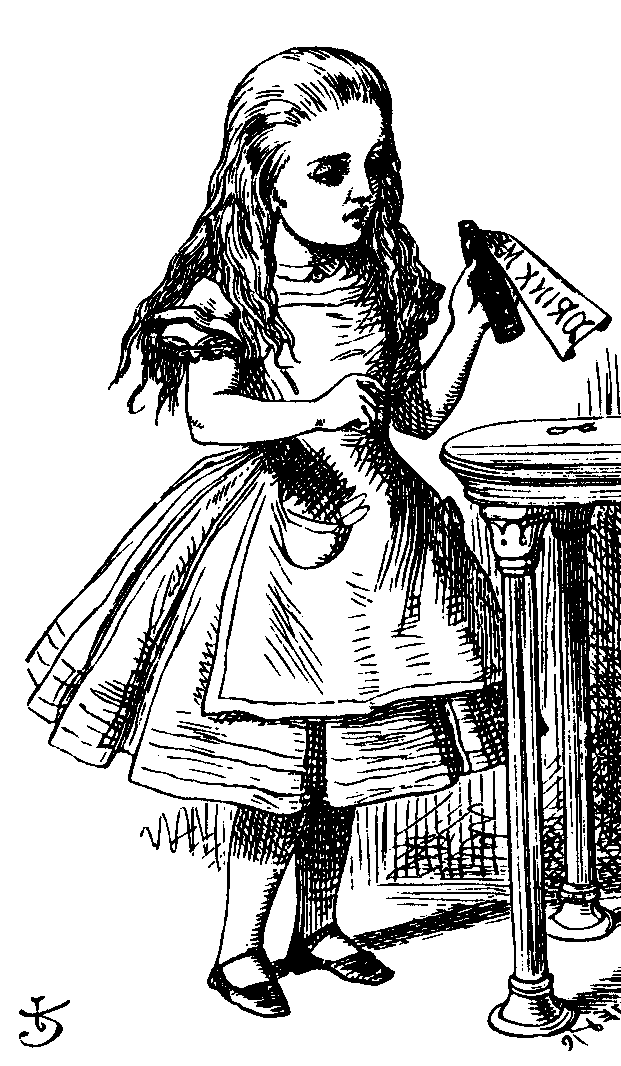 ga mod p
gb mod p
Alice, a
Bob, b
Alice computes (gb)a = gba = gab mod p 
Bob computes (ga)b = gab mod p
Use K = gab mod p as symmetric key
Next
Hashing
What is hash function?
A cryptographic hash function is a hash function that converts a given input data into a message (digest)

Hash is a one-way function which makes it impossible recreate the input data from its digest value alone.
Example of Hash function (SHA-1)
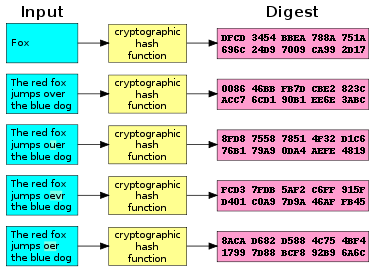 MD5 algorithm
Message Digest algorithm 5 
Invented by Ronald Rivest in 1991
Input data can be of any size or length, but the output “hash value” size is always fixed
The algorithm generates a fixed size (32 digit hex) MD5 hash
Original algorithm is given here https://www.ietf.org/rfc/rfc1321.txt
MD5 computation command (Linux)
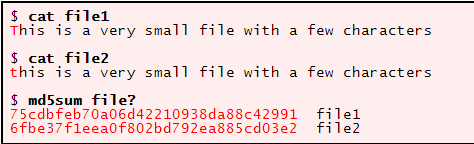 cat command creates a new file 
md5sum command generates MD5 hash
MD5 hash implementation
PHP code uses md5() library call



Java code uses MessageDigest class
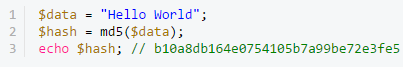 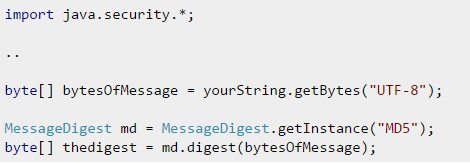 Hash != Encryption
Encryption" is a two-way operation whereas Hash is one-way operation

Encryption transforms data from a cleartext to ciphertext and back (with the right keys)

The two texts should correspond to each other in same size
Hash generation demo
http://onlinemd5.com/
Application of Hash: File integrity verification
MD5 checksums for downloadable software from ProFTP project
http://www.proftpd.org/
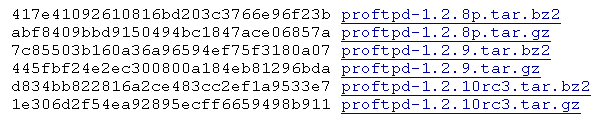 Application of Hash: Password storage
Computer systems store passwords in hashed form instated of clear text

Since these hashes are not reversible, there is no way to find out for sure "what clear text password produced this hash?"
Application of Hash: Password storage
Q: how legitimate user will access the system?
Ans: comparing generated hash of given password with stored hash
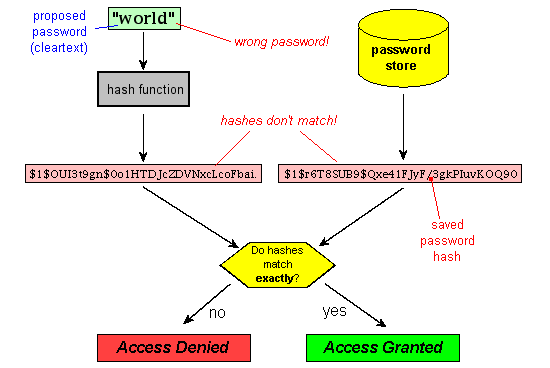 Next
Attacks on cryptosystems
Passive Attacks
The main goal of a passive attack is to obtain unauthorized access to the information. For example, actions such as intercepting and eavesdropping on the communication channel can be regarded as passive attack.

These actions are passive in nature, as they neither affect information nor disrupt the communication channel. 
A passive attack is often seen as stealing information. The only difference in stealing physical goods and stealing information is that theft of data still leaves the owner in possession of that data. 
Passive information attack is thus more dangerous than stealing of goods, as information theft may go unnoticed by the owner.
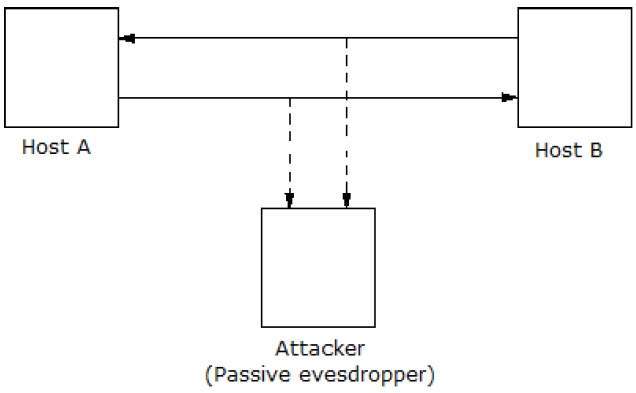 https://www.tutorialspoint.com/cryptography/attacks_on_cryptosystems.htm
Active Attacks
An active attack involves changing the information in some way by conducting some process on the information. For example,
Modifying the information in an unauthorized manner.
Initiating unintended or unauthorized transmission of information.
Alteration of authentication data such as originator name or timestamp associated with information
Unauthorized deletion of data.
Denial of access to information for legitimate users (denial of service).
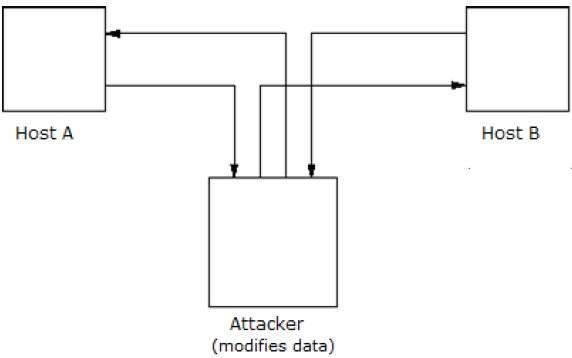 https://www.tutorialspoint.com/cryptography/attacks_on_cryptosystems.htm
Attacks on Cryptosystems
Ciphertext Only Attacks: In this method, the attacker has access to a set of ciphertext(s). He does not have access to corresponding plaintext. COA is said to be successful when the corresponding plaintext can be determined from a given set of ciphertext. Occasionally, the encryption key can be determined from this attack. Modern cryptosystems are guarded against ciphertext-only attacks.

Known Plaintext Attack (KPA) − In this method, the attacker knows the plaintext for some parts of the ciphertext. The task is to decrypt the rest of the ciphertext using this information. This may be done by determining the key or via some other method. The best example of this attack is linear cryptanalysis against block ciphers.
https://www.tutorialspoint.com/cryptography/attacks_on_cryptosystems.htm
Attacks on Cryptosystems
Chosen Plaintext Attack (CPA) − In this method, the attacker has the text of his choice encrypted. So he has the ciphertext-plaintext pair of his choice. This simplifies his task of determining the encryption key. An example of this attack is differential cryptanalysis applied against block ciphers as well as hash functions. A popular public key cryptosystem, RSA is also vulnerable to chosen-plaintext attacks.
Dictionary Attack − This attack has many variants, all of which involve compiling a ‘dictionary’. In simplest method of this attack, attacker builds a dictionary of ciphertexts and corresponding plaintexts that he has learnt over a period of time. In future, when an attacker gets the ciphertext, he refers the dictionary to find the corresponding plaintext
https://www.tutorialspoint.com/cryptography/attacks_on_cryptosystems.htm
Attacks on Cryptosystems
Brute Force Attack (BFA) − In this method, the attacker tries to determine the key by attempting all possible keys. If the key is 8 bits long, then the number of possible keys is 28 = 256. The attacker knows the ciphertext and the algorithm, now he attempts all the 256 keys one by one for decryption. The time to complete the attack would be very high if the key is long.
Birthday Attack − This attack is a variant of brute-force technique. It is used against the cryptographic hash function. When students in a class are asked about their birthdays, the answer is one of the possible 365 dates. Let us assume the first student's birthdate is 3rd Aug. Then to find the next student whose birthdate is 3rd Aug, we need to enquire 1.25*√365 ≈ 25 students.
https://www.tutorialspoint.com/cryptography/attacks_on_cryptosystems.htm
Attacks on Cryptosystems
Man in Middle Attack (MIM) − The targets of this attack are mostly public key cryptosystems where key exchange is involved before communication takes place.
Host A wants to communicate to host B, hence requests public key of B.
An attacker intercepts this request and sends his public key instead.
Thus, whatever host A sends to host B, the attacker is able to read.
In order to maintain communication, the attacker re-encrypts the data after reading with his public key and sends to B.
The attacker sends his public key as A’s public key so that B takes it as if it is taking it from A.
Side Channel Attack (SCA) − This type of attack is not against any particular type of cryptosystem or algorithm. Instead, it is launched to exploit the weakness in physical implementation of the cryptosystem.
Timing Attacks − They exploit the fact that different computations take different times to compute on processor. By measuring such timings, it is be possible to know about a particular computation the processor is carrying out. For example, if the encryption takes a longer time, it indicates that the secret key is long.
https://www.tutorialspoint.com/cryptography/attacks_on_cryptosystems.htm
Attacks on Cryptosystems
Power Analysis Attacks − These attacks are similar to timing attacks except that the amount of power consumption is used to obtain information about the nature of the underlying computations.
Fault analysis Attacks − In these attacks, errors are induced in the cryptosystem and the attacker studies the resulting output for useful information.
https://www.tutorialspoint.com/cryptography/attacks_on_cryptosystems.htm